The BHS Learning Journey – PE (Year 9 Boys)
Year 10 this way!
End of Year Assessment
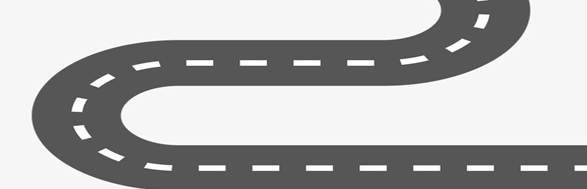 SB: ‘Strikes’ and ‘Foul Balls’
ATH:400m
SB: Gameplay
ATH: Relays and baton changeover
SB: Fielding Tactics
ATH:800m/ 1500m
SB: Pitch layout and positions
ATH: Sprinting – 200m
SB: Batting tactics and scoring
ATH: Discus
End of Year 9 Preparation
Year 9 Summer Term 2
Assessment:

Topic: Athletics and Softball
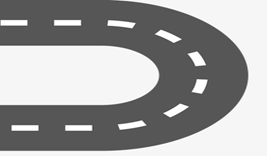 C:Bowling- pace and spin
ATH: Middle Distance – 400m/800m
C: Forward defence shot
ATH: Long Jump
C:Gameplay
ATH: Javelin
C: Wicket keeping
ATH: Triple Jump
C:Cut shot
ATH: Shot Put
C: Deep fielding  ATH: Sprinting – 100m
Year 9 Summer Term 1
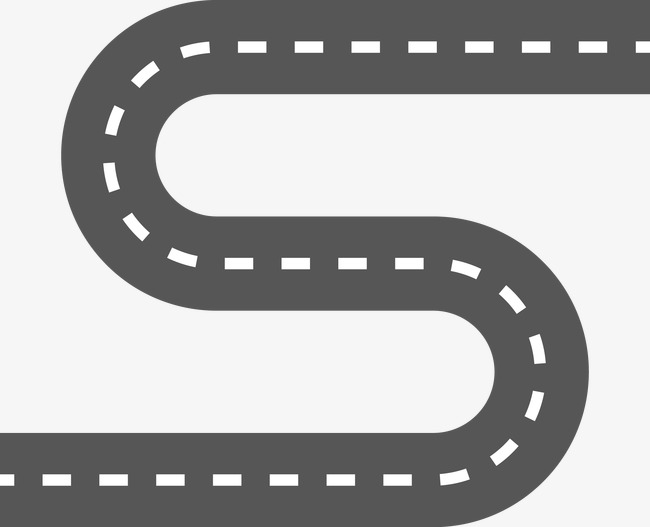 Assessment:

Topic: Cricket and Athletics
V: Rule recap and development
HOCKEY: passing, dribbling, receiving
V: Volley and set

HOCKEY: Use of space/ attacking principles
V: Serving

HOCKEY: Shooting/ set plays
V: Dig

HOCKEY: Defending/ tackling
V: Formations on court and rotation
HOCKEY: Positioning/ formations
V: Gameplay

HOCKEY: Gameplay
Year 9 Spring Term 2
Assessment:

Topic: Volleyball and Hockey
BAD: 
Backhand overhead shots
R:Maul and bind on
BAD: Attacking Court 
positions
R: 5v 5 scrums
BAD: Backhand serve
R:Intro maul
BAD:  Gameplay

R: Kicking – chip, grubber and punt
BAD: Defensive court positions

R: Lineouts
BAD: Gameplay

R: Gameplay
Year 9 Spring Term 1
Assessment:
Topic: Badminton and Rugby
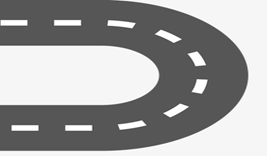 HB:  Passing and movement


R:Recap ball handling and  refine passing
HB: Dribbling and footwork

R:Scissors and loop pass
HB:Shooting

R:Develop tackling technique
HB: Jump shot
R: Refine tackling and ball presentation
HB: Defending the area    
R:
HB: Attacking and outwitting opponents
R: Refine rucking – bind on
HB: Gameplay


R: Gameplay
Year 9 Autumn Term 2
Assessment:
Topic: Handball and Rugby
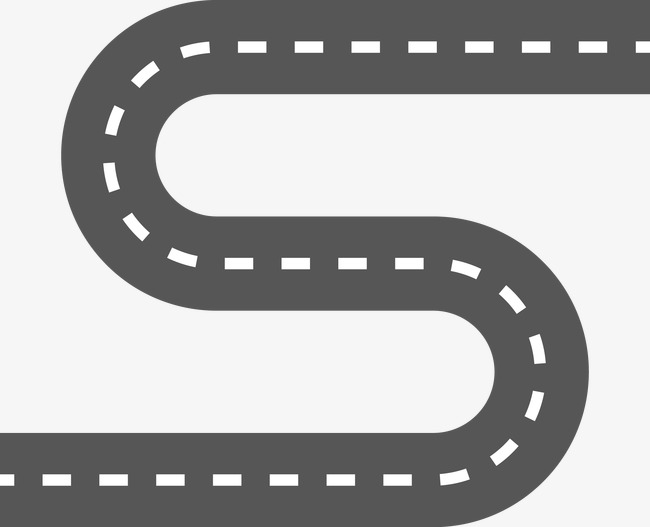 FB: Defensive formations

BB: Half/Full court press
FB: Shooting with assist from cross or lay off
BB: Three man weave – fast break
FB: Gameplay

BB: Gameplay
FB: Attacking and beating an opponent 
BB: Zone Defence
FB: Set plays

BB: Attack/ Defence tactics
FB: Control/ dribbling under pressure
BB: Lay ups
FB: Short, lofted, driven pass
BB: Passing, dribbling and shooting recap
Year 9 Autumn Term 1
Assessment:
Topic: Football and Basketball
Start to embed an enthusiasm and thirst for learning
Meet our teaching, support staff, pastoral leaders
 and SLT
Transition Process begins
Meet our Head Boy and Girl and Senior prefect team
Learn about our ethos and what it looks like in practice